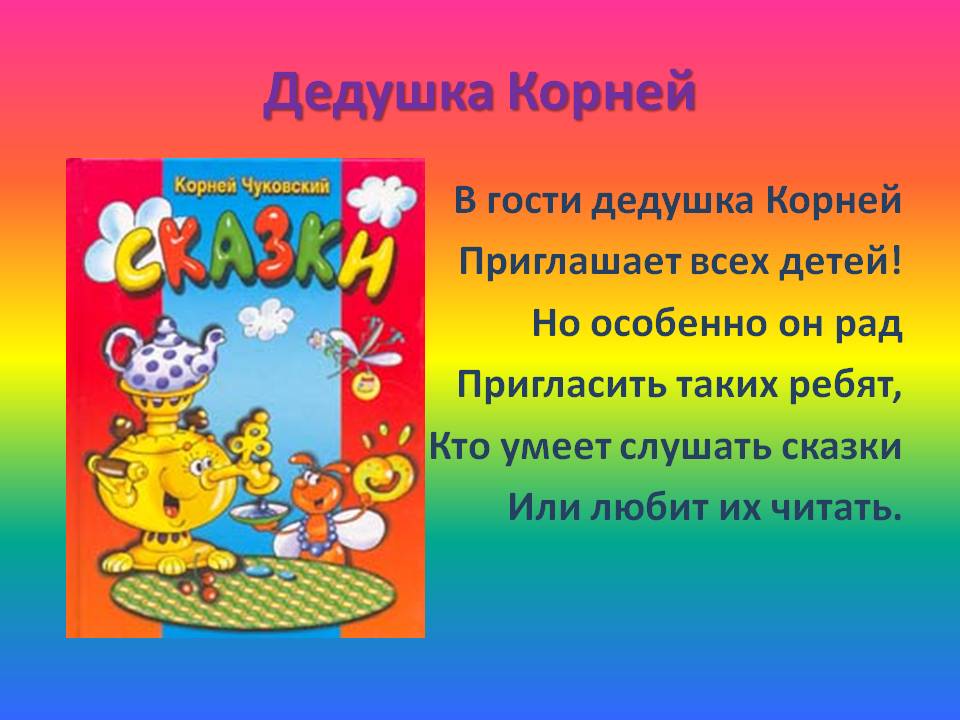 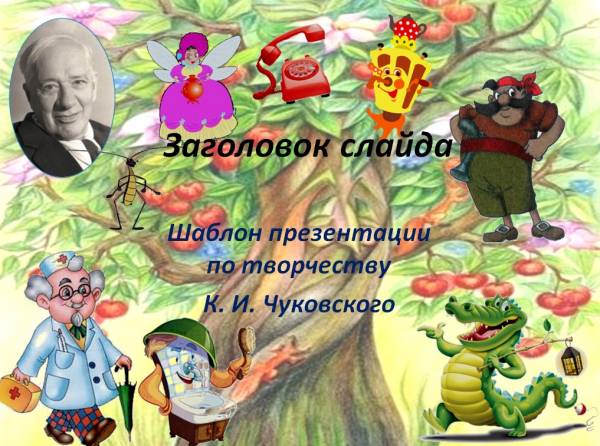 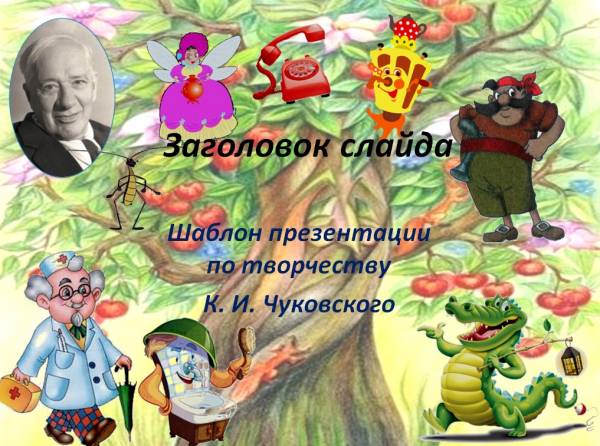 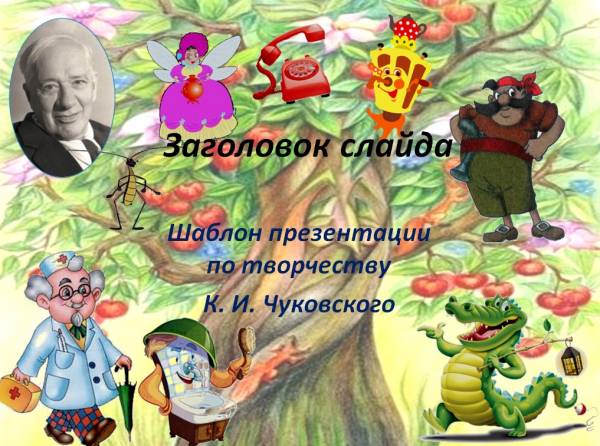 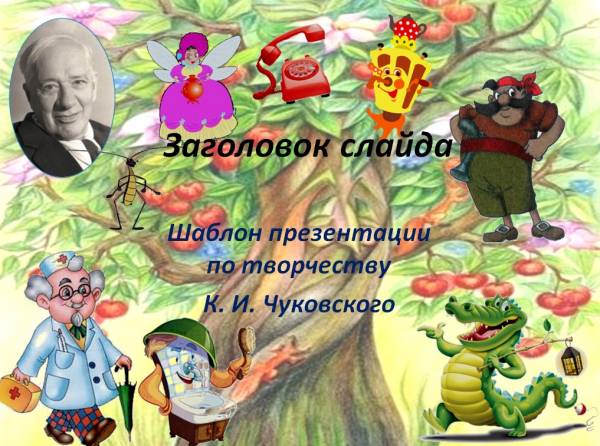 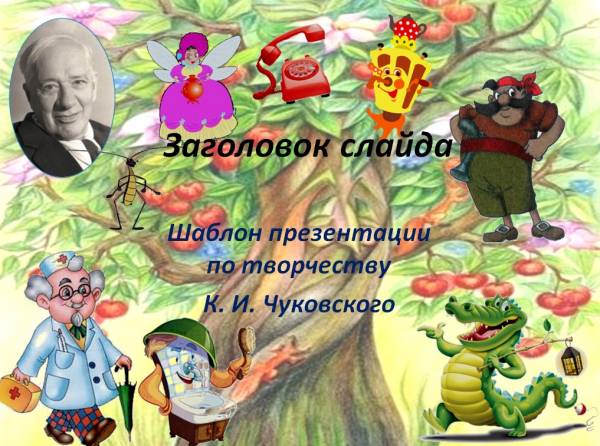 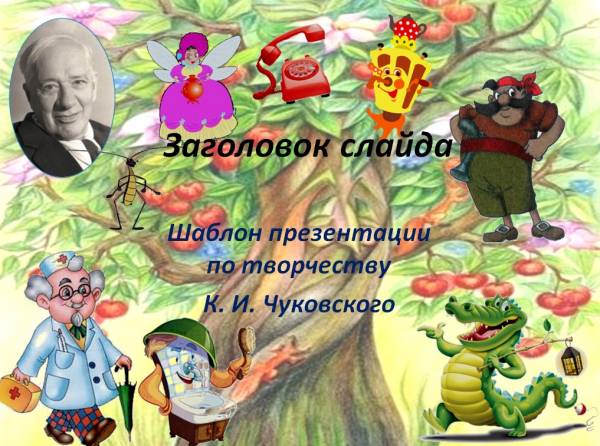 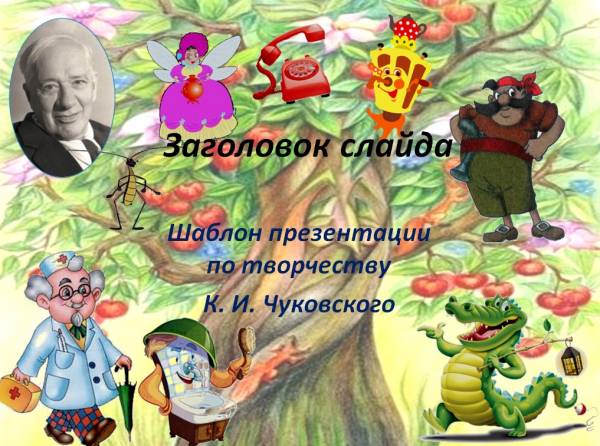 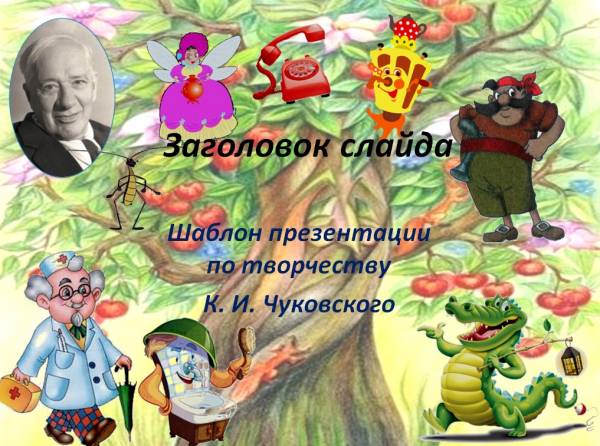 Спасибо
за
внимание!